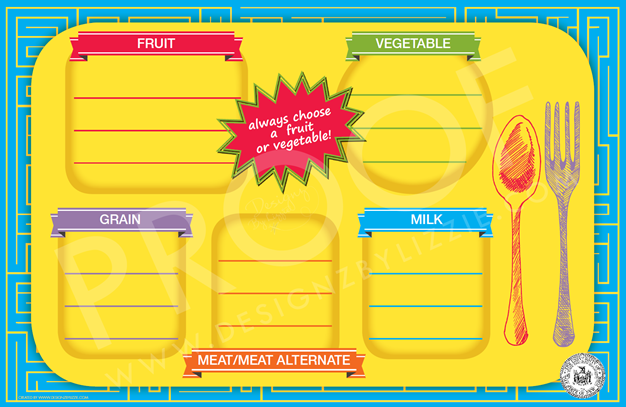 Signage
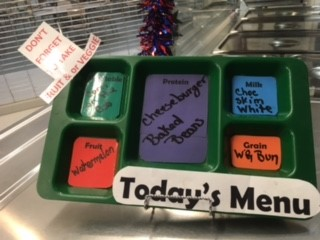 1 hour Professional Standards Training
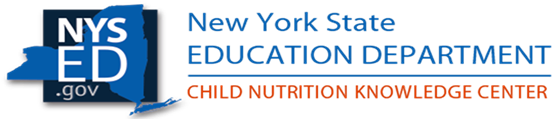 [Speaker Notes: This PowerPoint will contribute 1 hour towards Professional Standards training requirements. This training reviews signage requirements and shows examples of good signage.]
Identifying a Reimbursable Meal
Federal regulation at 7 CFR 210.10(a)(2) requires schools to identify the components of the reimbursable meal at or near the beginning of serving lines
Milk-8 Fl. oz.
1 % White
Fat-Free flavored
Cheese Pizza
              2 oz. eq. M/MA
              2 oz. eq. Grain
Vegetable
Broccoli-1/2 cup Corn-1/2 cup
Fruit
Peaches-1/2 cup
Pears-1/2 cup
[Speaker Notes: Students, servers and cashiers must be able to identify what constitutes a reimbursable meal. 

Federal regulations require that all School Food Authorities(SFAs) must identify the food components of the reimbursable meal at or near the beginning of the serving line. 

Identifying the components of the reimbursable meal reinforces nutrition education messages that emphasize selecting healthy choices for a balanced meal.

SFAs have the discretion to determine the best way to present this information on the serving line.]
Required Signage
Signage and menus should provide clear information about allowable choices so students can easily determine what a reimbursable meal contains
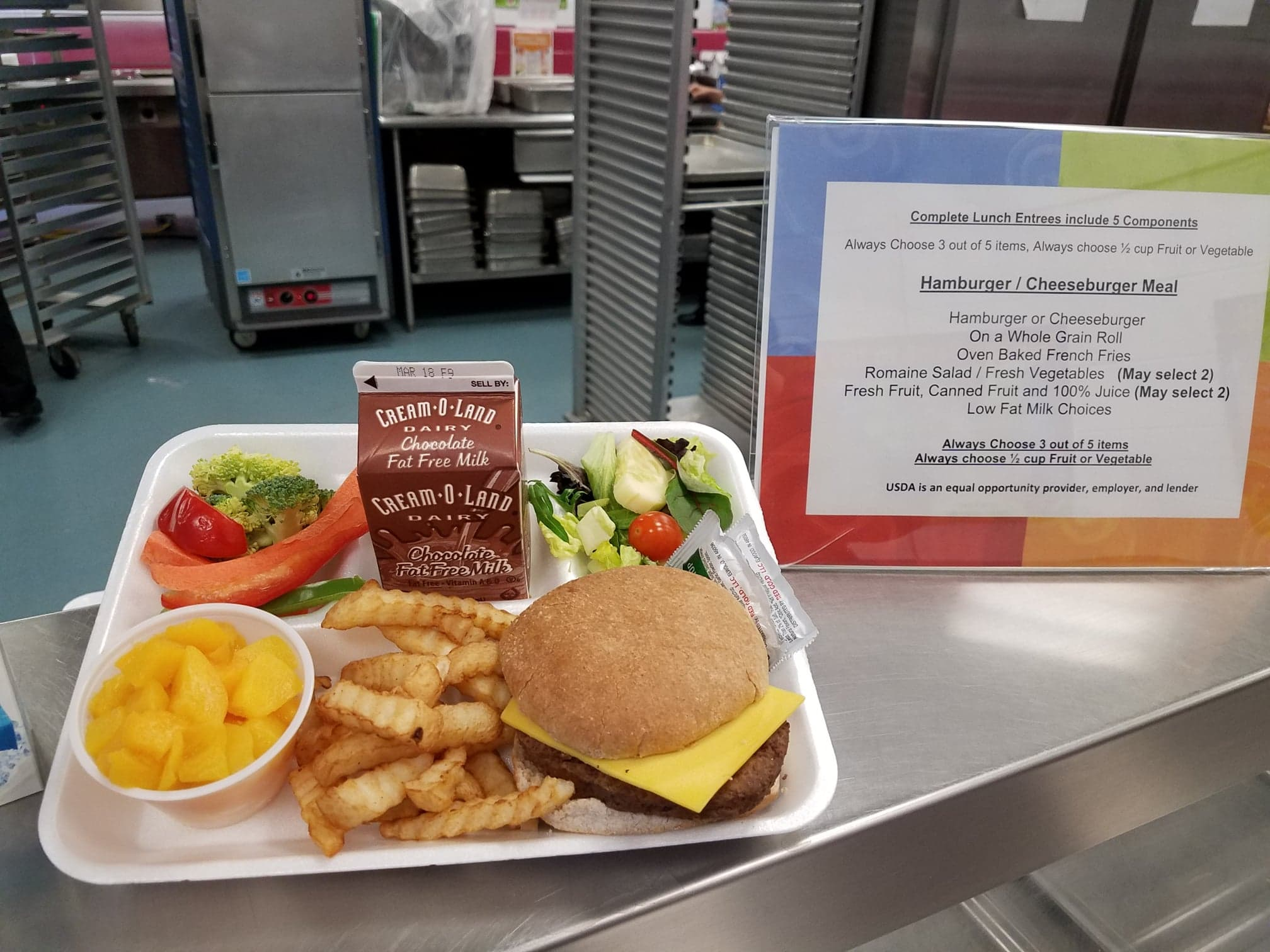 [Speaker Notes: Signage should provide clear information about allowable choices for breakfast and lunch. This will help students easily build a reimbursable meal and is especially important to avoid problems at the point of service. 

A good practice is to provide sample meal displays at or near the beginning of the service line.  This will help students visualize reimbursable meals and also advertise the daily meal.  

Photo courtesy of Pine Bush CSD]
Offer vs. Serve Signage
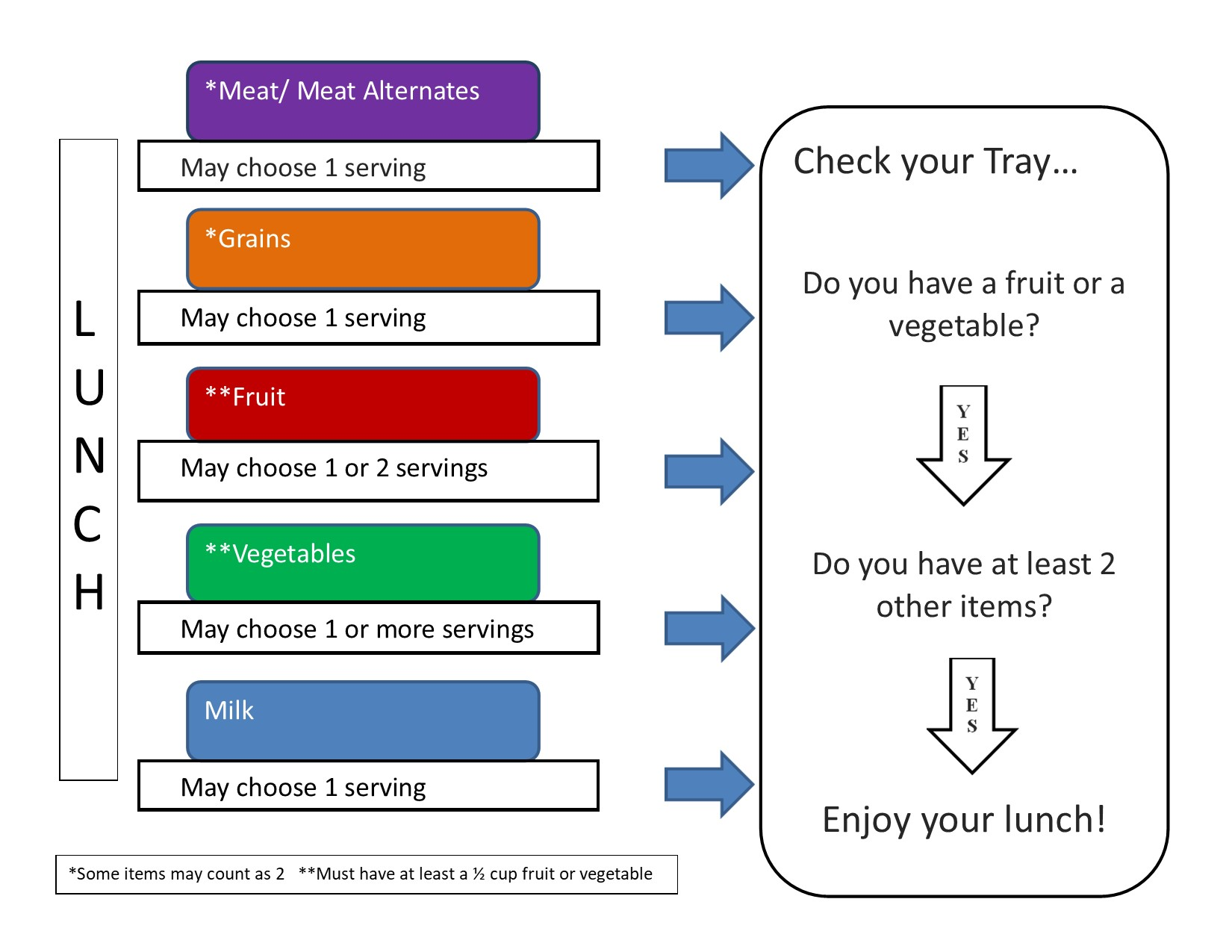 When implementing Offer vs. Serve, students must be able to identify what constitutes a reimbursable meal and recognize the components, which require selecting at least ½ cup of fruit or vegetable for breakfast and lunch.
[Speaker Notes: Signage must clearly state that a reimbursable meal must include 3 out of the 4 items at breakfast and at least 3 out of the 5 components at lunch.  

Signage must also clearly state that a reimbursable meal must include at least ½ cup fruit and/or vegetable at lunch and breakfast. 

Signage must make allowable choices clear to students.  For example, if fruits are portioned in ½ cup sizes at a high school, the signage must state students may select 2 fruits in order to meet the food based menu requirements of 1 cup for the 9-12 age/grade group.]
Available Resources
Signage and resources are available free of charge on the Child Nutrition Knowledge Center
Fill out resource order form under the Forms tab
[Speaker Notes: There are many signage tools and resources available free of charge on the Child Nutrition Knowledge Center.

Locate the resource order form under the Forms tab on the Child Nutrition Knowledge Center to request posters, static clings, and other items available.

This is an example of signage available on the Child Nutrition Knowledge Center that can be utilized to advertise the daily menu, identify the meal components, and specify the choices a student must make to build a reimbursable meal.

Posters can be laminated so dry erase markers can be used to change your menu choices daily.  Tripods are also available to display signage.

Be sure to include ALL menu meal options on signage not just the daily entrée.  If you have several entrees offered daily, post your signage in a permanent location to save time and energy.]
Breakfast
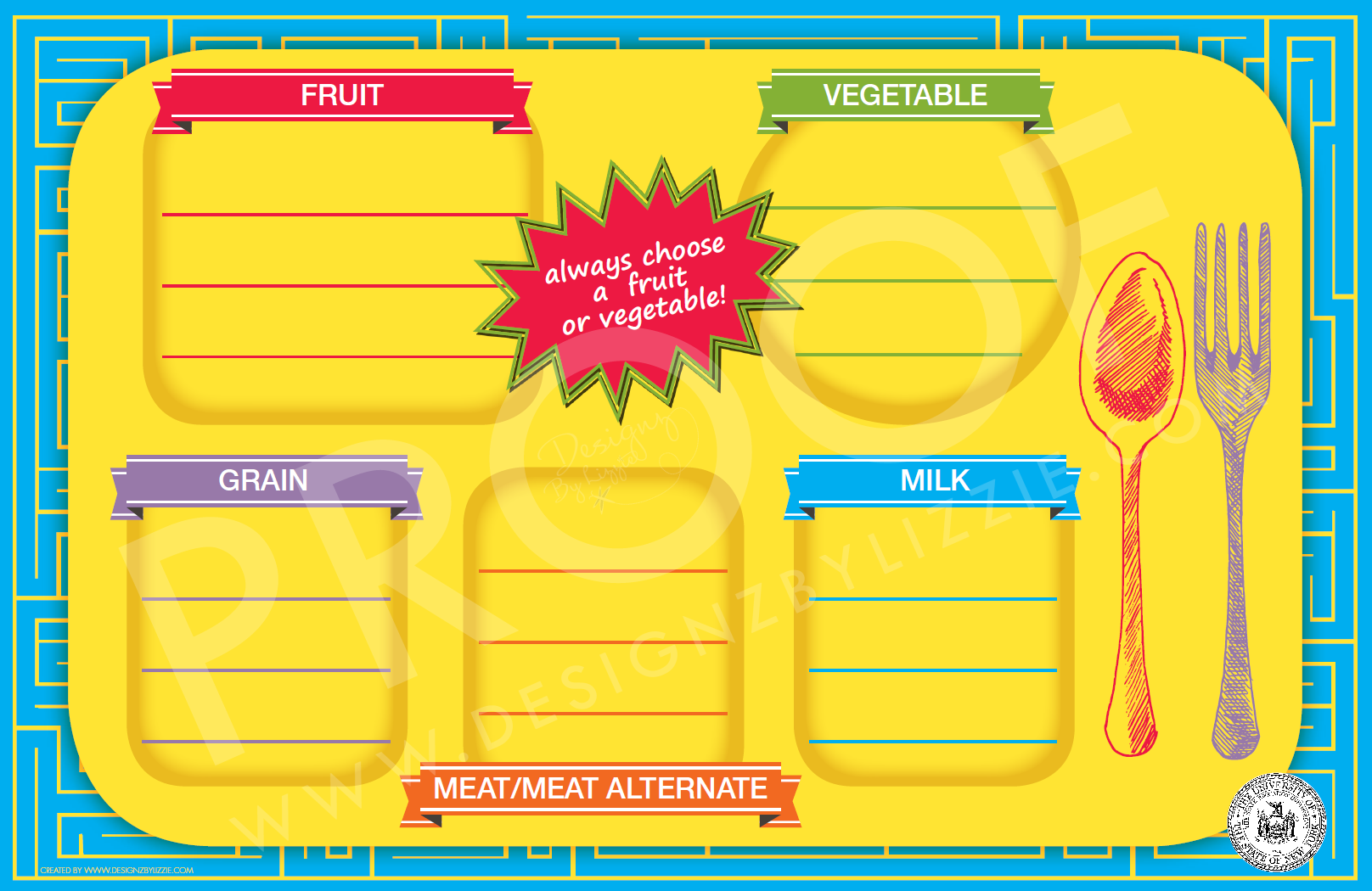 Applesauce
Choose 3 out of 4 items
Banana
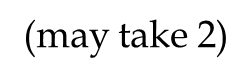 Milk
1% White Fat-free White
Assorted Cereal (may take 2)
Scrambled Egg

(May take egg with      English muffin)
English Muffin (1 each)
[Speaker Notes: Here is a good example of signage for breakfast.

The menu should be very clear and explain the choices. 

For example, 1 cup of fruit must be offered to all grades at breakfast.  You can offer ½ cup portions of applesauce but on the sign tells students they can take 2 portions of fruit to meet the daily 1 cup minimum requirement. 

You also want to make sure that students know what options go together. For example, students can take scrambled eggs and an English muffin or two cereals along with the fruit and milk choices.]
LUNCH
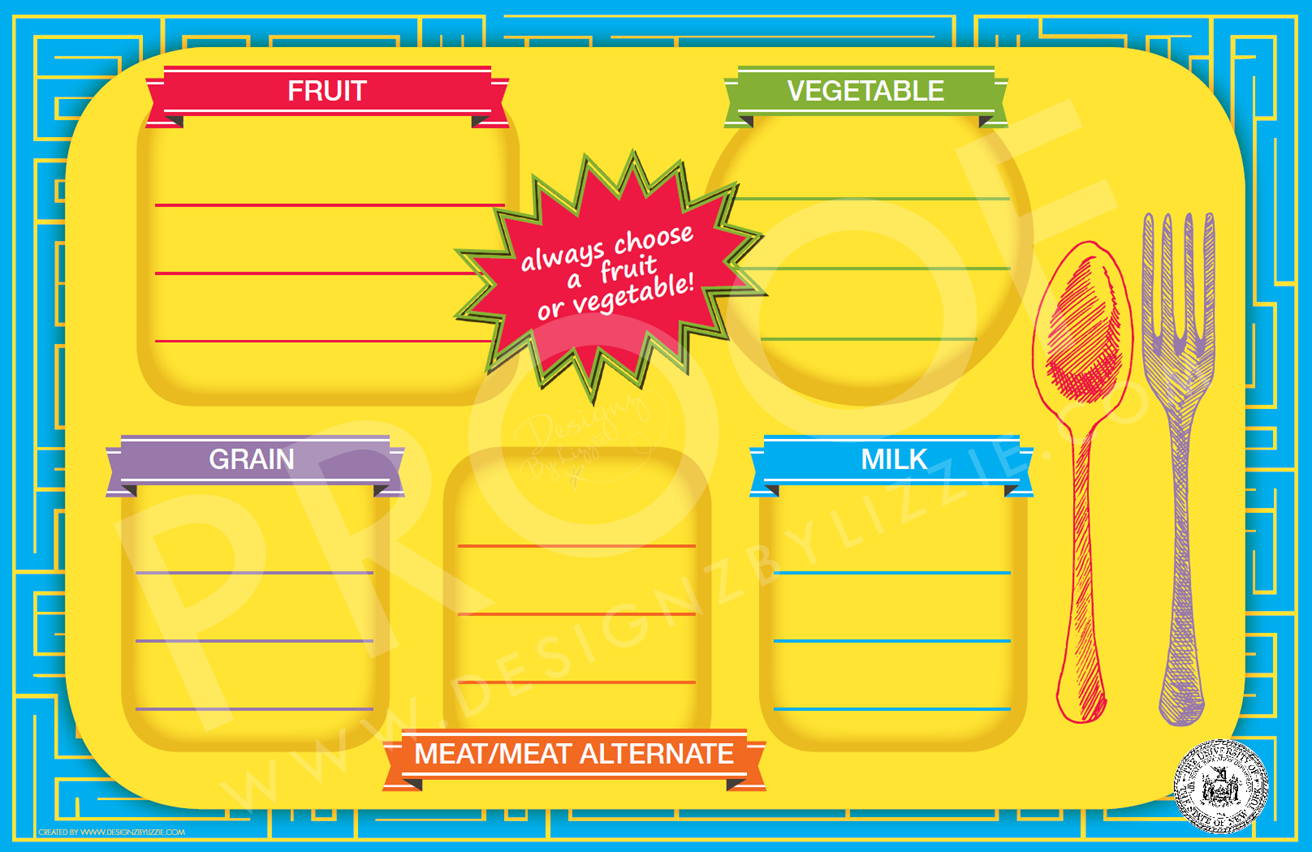 Choose 3 of 5 components
Carrots-1/2 Cup
Pears 1/2  cup

Orange-1/2 cup
Broccoli-1/2 cup
Ham 
  
Cheese
1% Milk
Nonfat Choc 
Nonfat Strawberry
WG Kaiser Roll
WG Spaghetti with Dinner Roll
Meatballs
[Speaker Notes: Here is an example of good signage for lunch.

If Offer Versus Serve is implemented, the signage must also show that 3 of the 5 components are required for a reimbursable meal and that one of those 3 components must be a ½ cup of fruit or vegetable.

SFAs should make sure all information is clearly displayed on a sign.

Failure to implement clear signage can lead to findings on an Administrative Review.]
Daily Signage
Daily Breakfast Entrees
Daily Lunch Entrees
Chef Salad Meal
Romaine Lettuce, Roasted Turkey, Ham, American Cheese **Fruit, Vegetable, Milk, and Dinner Roll offered

“Make your Own” PB&J
** Fruit, Vegetable, Milk offered

Always Choose 3 out of 5 components
Always choose ½ cup Fruit or Vegetable
Cereal Meal
** May always take 2!
Fruit/Juice Choice, Milk

Yogurt Meal
Yogurt, ½ Bagel, 
Fruit/Juice Choice, Milk

Always Choose 3 out of 4 items
Always choose ½ cup Fruit or Vegetable
Permanent Signage for daily meal choices can save time and energy!
[Speaker Notes: SFAs that have menu options offered daily may want to consider posting permanent signage near the beginning of the service lines to save time and energy.

Again be sure when implementing Offer vs. Serve,  students and staff are aware that students must choose 3 out of 4 items at breakfast, and, 3 out of 5 components at lunch.  Add a reminder that a ½ cup fruit or vegetable at both breakfast and lunch must be selected in order for the meal to be considered reimbursable.  

If we find incomplete meals are being offered, it will result in fiscal sanctions.]
Breakfast Signage Examples
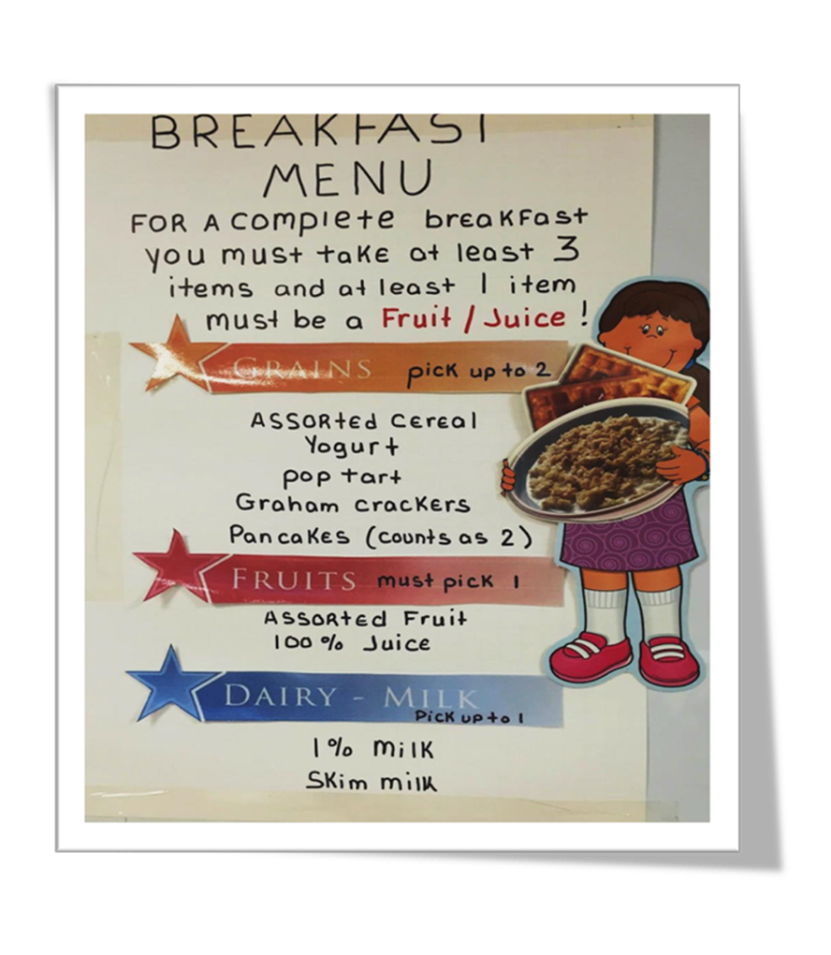 [Speaker Notes: Above, are good examples of breakfast signage.

Keep in mind that signage does not need to be professionally made as long as it contains all required elements.]
Lunch Signage Examples
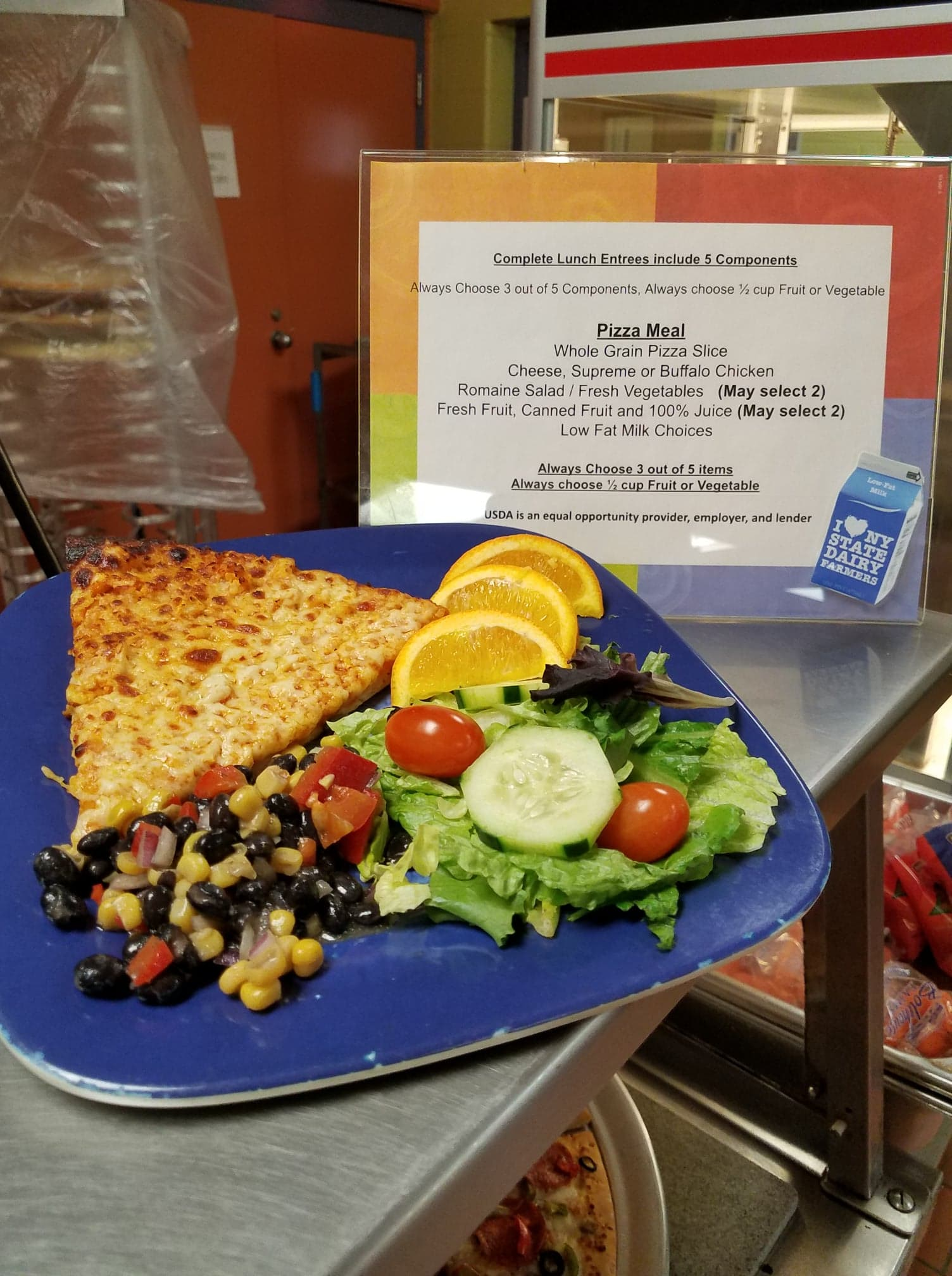 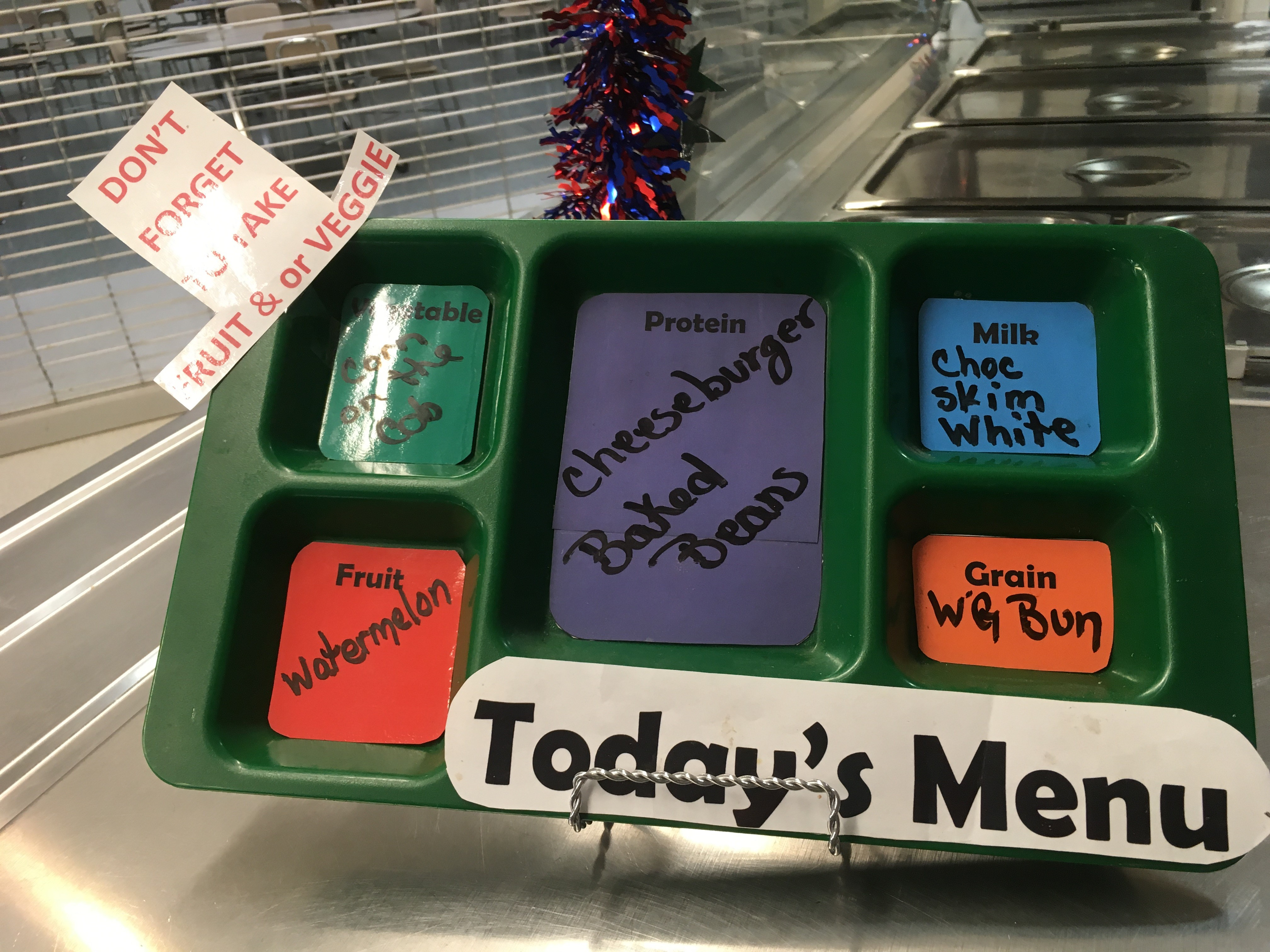 [Speaker Notes: Here are some good examples of lunch signage shown above.

Signage was provided by the following schools (left to right) Pine Bush CSD and Newfield CSD]
Signage Examples
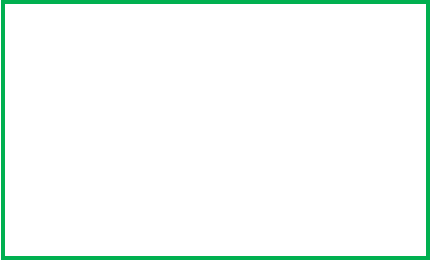 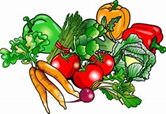 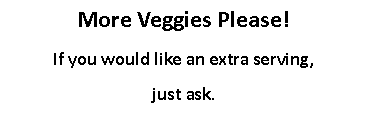 [Speaker Notes: This signage was provided by the following schools (top to bottom):  Onteora CSD, Pine Plains CSD (right): Clarence CSD]
Situations where Signage is especially important
Salad Bars
Deli Bars
[Speaker Notes: Many schools offer salad bars or ‘Make Your Own” bars to aid in increasing student variety and choice.  Increasing variety and choice in turn, increase Program participation.  In situations such as these it is particularly important to communicate to students what a reimbursable meal must contain.  Signage indicating the component each food item being offered credits towards and what constitutes a reimbursable meal will allow students to build a reimbursable meal prior to arriving at the point of service.

Remember, if your salad bar or self service bar offer the same choices daily, you can save time by posting permanent signage.]
Salad Bar Signage example
[Speaker Notes: Here are some examples of how your SFA can guide students towards selecting a reimbursable meal from a salad bar. 

Salad bars and any self-service stations must be set up with systems which assure minimum portion sizes for each age/grade group of each component are being offered.  The signage above is a great example which guides students to select the appropriate service container depending on their choice of a side salad or selecting the salad bar as their lunch.  The second sign identifies each meal component on the salad bar line, what food items are being offered for each component, and what constitutes a reimbursable meal. 

Setting up the salad bar with the appropriate sized serving utensils and/or portioning food items appropriately, work in conjunction with displayed signage to assure minimum portion sizes, compliant with the Food Based Meal Pattern requirements are being offered.]
Important Reminders
Display ALL menu choices by ALL service lines
See Child Nutrition Knowledge Center for FREE resources
Change signage between meal services
Permanent signage for daily meals saves time and energy
If different age groups may select different quantities of food make sure to display adequate signage
There must be signage indicating reimbursable meals MUST contain:
½ Cup of Fruit or Vegetable
3 out of 4 items at Breakfast
3 out of 5 components at Lunch
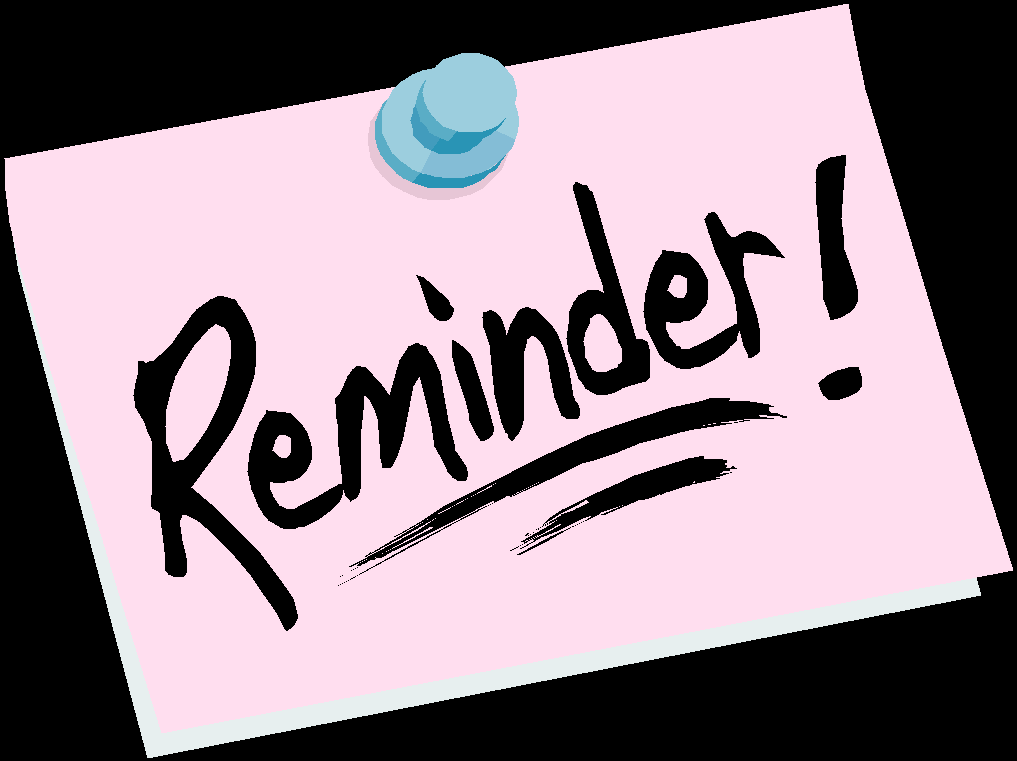 [Speaker Notes: Important reminders to maintain a successful program include:

Remember to display ALL menu choices by ALL service lines.
All students, no matter what service line they enter need to be aware of all options.

SED has resources available to SFA’s FREE of Charge, see Child Nutrition Knowledge Center for details.

Also, signs do not need to be professionally made.  Get creative!  Enlist the help of staff or an art class!

Remember to switch signage between breakfast and lunch, to be sure students are aware of their options.

If there are menu items offered daily, you can display permanent signage to save time and energy.

If different age groups may select different quantities of an any particular item, be sure to display this with adequate signage.

Be sure to display signage indicating that 3 out of 4 items must be chosen and 3 out of 5 components at lunch much be chosen to make a reimbursable meal.
Signage must be displayed indicating a reimbursable meal must include a ½ cup of fruit or vegetable.]
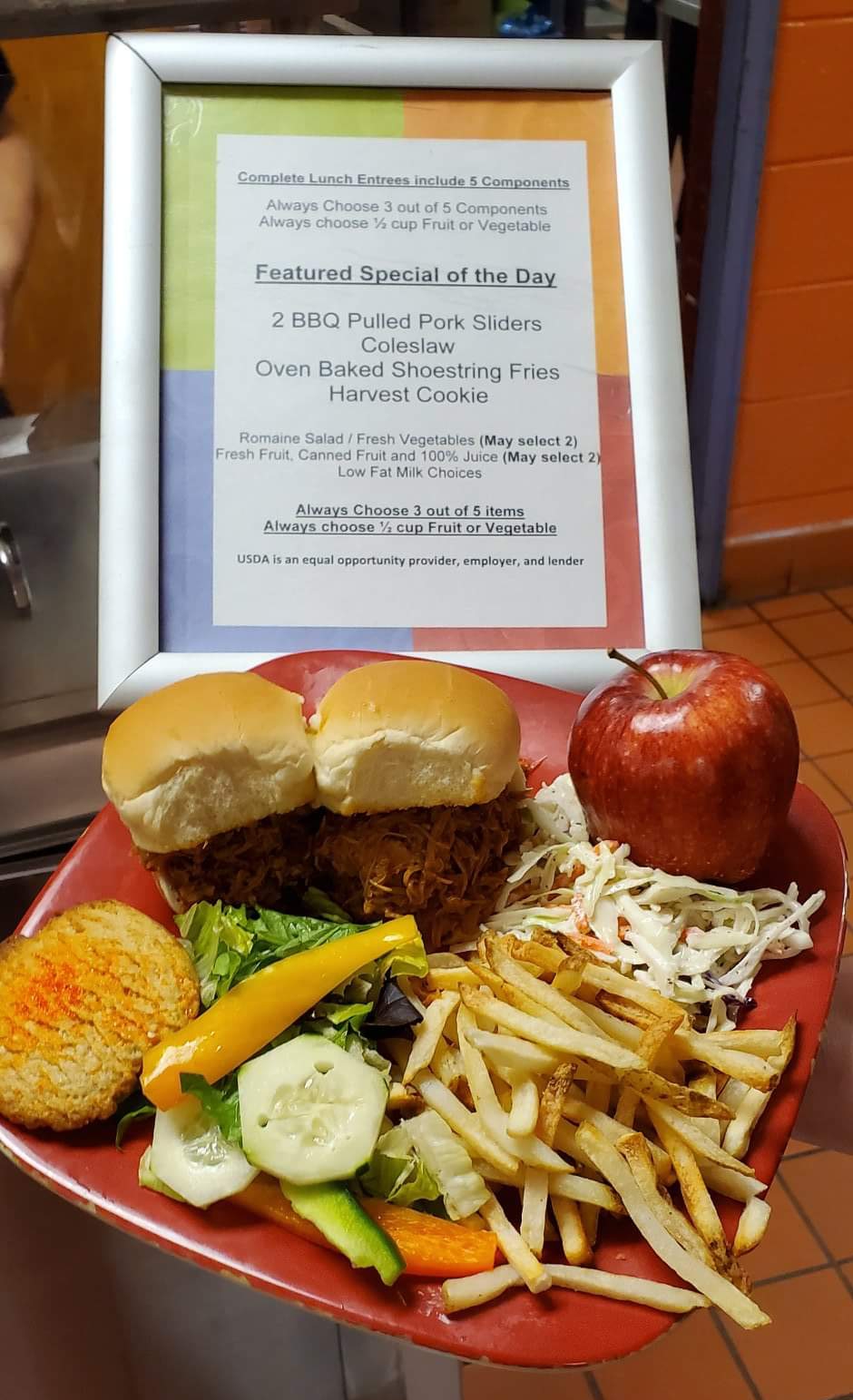 Show Plates
Demonstrate what a reimbursable meal contains

Commands the customer’s attention

Creates  excitement for featured meals

Show plates may not be  practical for all meal choices but may be good to showcase “Specials” or “Featured Meals”
[Speaker Notes: Show plates are a great visual partner to signage.  Students can see what a reimbursable meal looks like.  In addition, attractive show plates can attract attention and create excitement for meals.

Show plates may not be possible or practical for all meals or all choices at your school but this may be a great idea for special meals.

Photo of display courtesy of Pine Bush CSD]
If signage is worn, torn, dirty, or looks old; replace it.

If your SFA utilizes a cycle menu, you may finding making flip chart menus or reusable menus to post for each day of the cycle helpful.

Signage does not have to be professionally done.  You can have students or art classes create unique menu display formats.

Be creative and build menu excitement utilizing signage.  Signage describing a specific menu combo as “FEATURED” can help boost reimbursable meal sales.
Some last thoughts and take aways regarding signage
[Speaker Notes: Signage is a Program requirement but you can go beyond the basics and use it to your advantage.  Signage does not have to feel like a time consuming daily chore.  In addition to being a Program requirement; new, fun, and exciting signage can be a great advertising tool which can help boost reimbursable meals sales.

Involving students and enlisting their help gives them a feeling of Program ownership which assists in increasing Program participation.]
New York State Education Department
Child Nutrition Program Administration

(518)473-8781
CN@nysed.gov
This concludes Signage  Standardized Recipes
[Speaker Notes: Thank you.  This concludes Signage.

Remember to record completion of this training for Annual Professional Standards Training requirements.

If you have any additional questions, please do not hesitate to call or email us.]